Неделя Русского Языка
Программа :
22 октября 2012 г.
День первый:
Торжественное открытие
Недели Русского Языка
в начальной школе
Программа :
23 октября 2012 г.
День второй:
Викторина 
«Занимательный русский язык»
для учащихся 
2-х классов
Программа :
24 октября 2012 г.
День третий:
Викторина 
«Занимательный русский язык»
для учащихся 
3-х классов
Программа :
25 октября 2012 г.
День четвёртый:
Викторина 
«Занимательный русский язык»
для учащихся 
3-х классов
Не имей сто рублей, а имей сто друзей
СКОРОГОВОРКИ
СКОРОГОВОРКИ
ЗАГАДКИ
ар-бУз
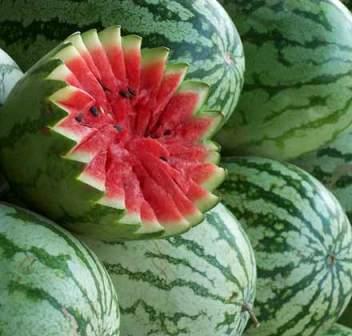 ЗАГАДКИ
кра-пИ-ва
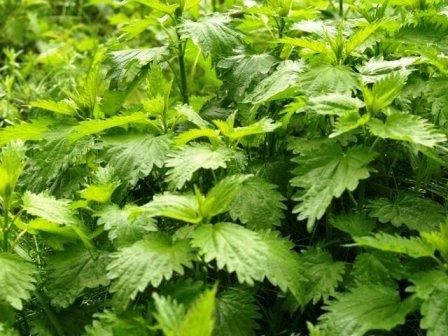 ЗАГАДКИ
бу-дИль-ник
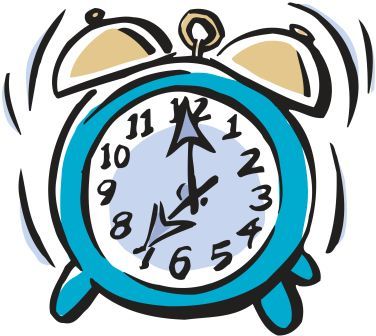 ЗАГАДКИ
бо-тИн-ки
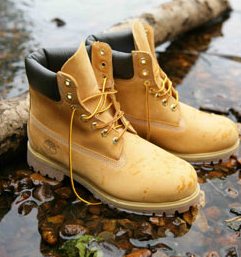 ЗАГАДКИ
те-ле-фОн
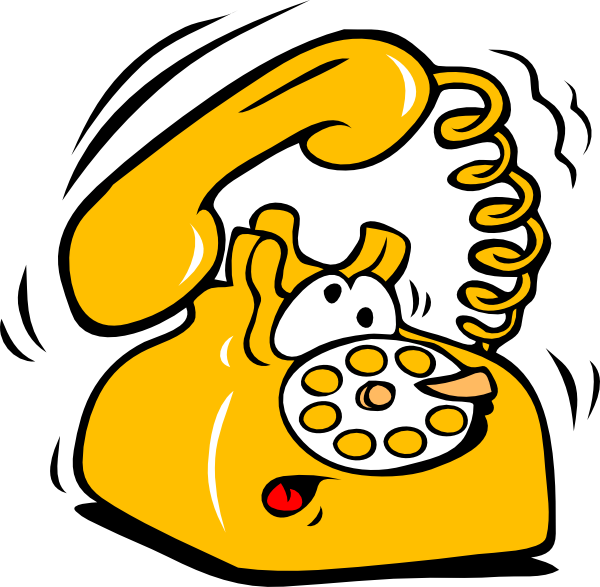 ЗАГАДКИ
зер-кА-ло
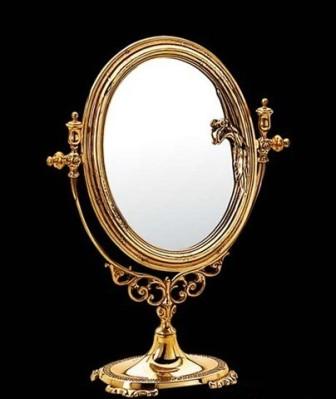 ИСКУССТВО ОБЩЕНИЯ
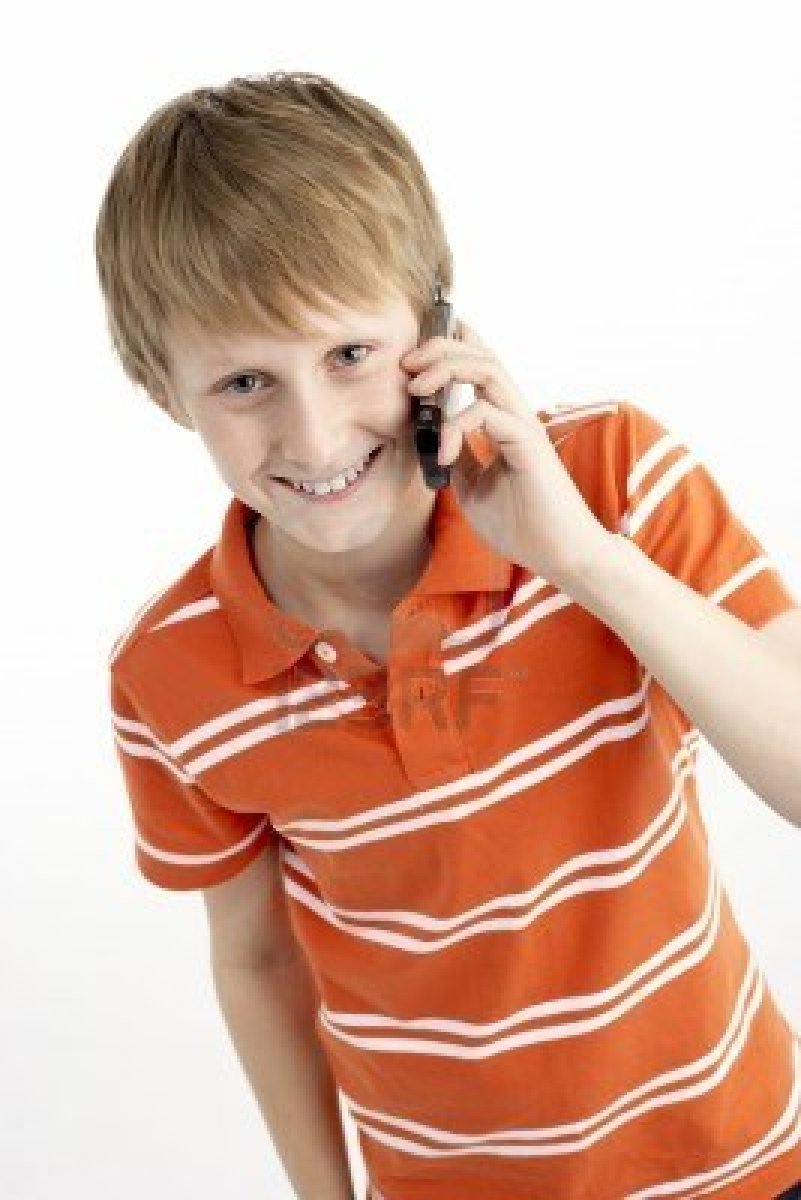 ИСКУССТВО ОБЩЕНИЯ
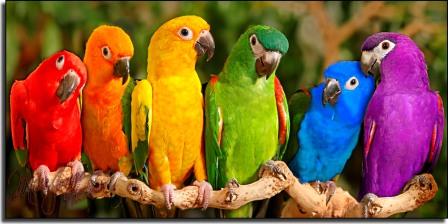 ПОСПЕВАЙ – НЕ ЗЕВАЙ!!!
ЯМА 
ТОСКА, СКУКА
КОМПЛИМЕНТ
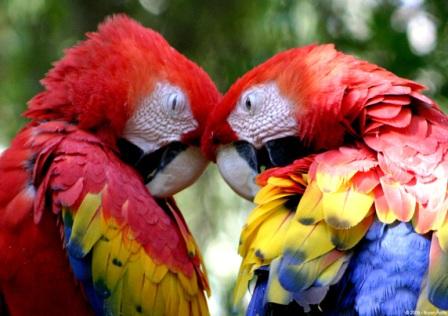 МЕНЮ
КАРТОШКА
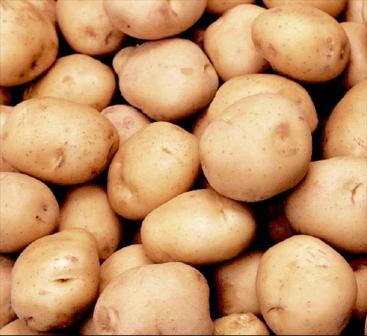 МЕНЮ
БУТЕРБРОД
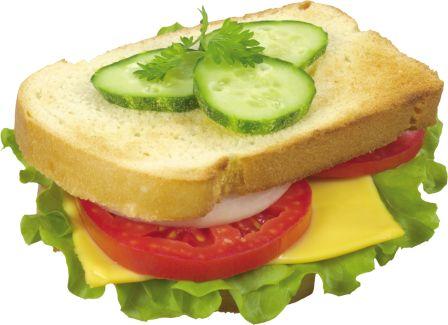 КРОССВОРД
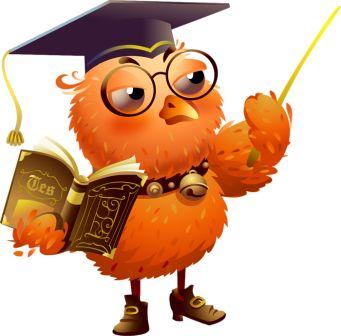 Программа :
26 октября 2012 г.
День пятый:
Торжественное закрытие
Недели Русского Языка
в начальной школе
Благодарим участников!Поздравляем участников!Желаем дальнейших побед!
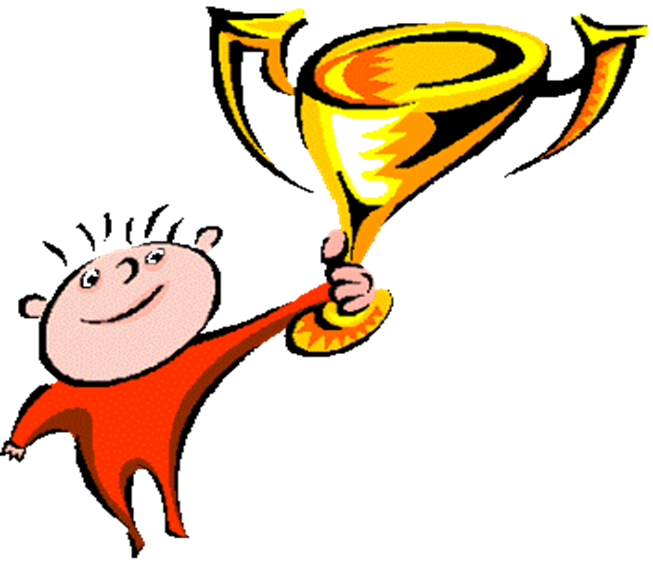